Agent-Navigable Dynamic Graph Construction and Visualization over Distributed MemoryMunehiro FukudaComputing & Software Systems University of Washington Bothell
Outline
Software agents and agent-based modeling (ABM)
Big Graphs 2020
Student-faculty projects
Expected activities
Q & A
1. Software Agents
Cognitive Agents
Reactive Agents
coarse-grain execution entities that achieve network-administrative and computation-intensive task, based on their behavioral intelligence
fine-grain entities, each reacting to its environment with simple rules.
Our focus
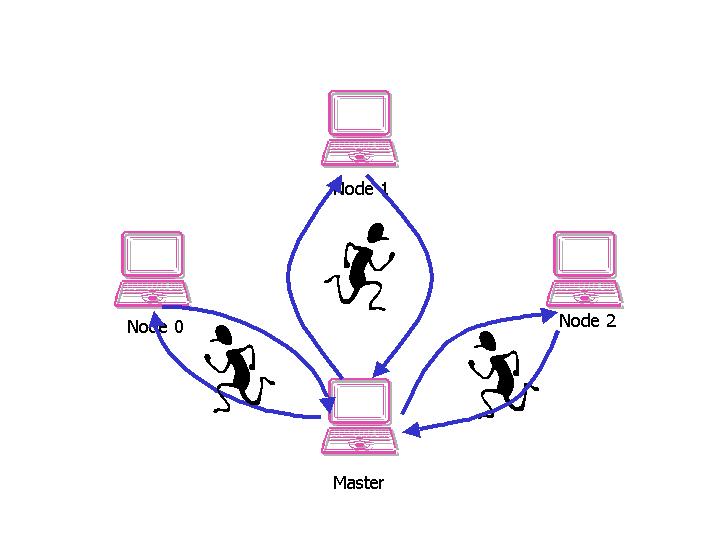 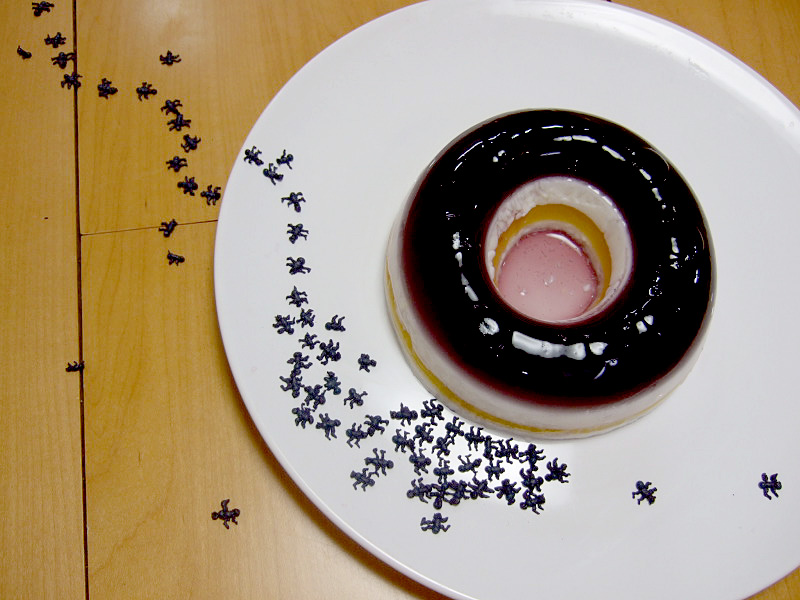 Our Research Areas
Agent-Based Modeling
Agent-Based Data Sciences
Simulating an emergent collective group behavior of agents
Example:
Traffic simulation
Pedestrian evacuation
Epidemic simulation
Analyzing distributed data in agent group behaviors
Example:
Network problems such as triangle counting, BFS-based shortest path
Biologically inspired optimization
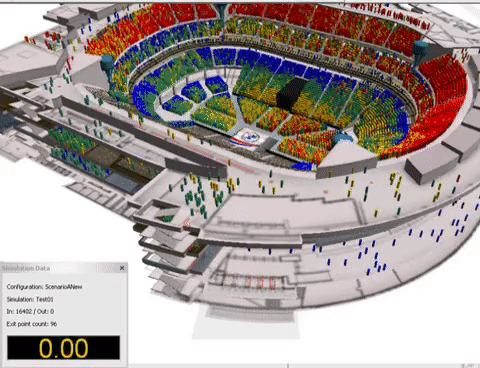 The focus of our Big Graphs paper
https://thumbs.gfycat.com/LikelyRegularJerboa-size_restricted.gif
2. Big Graphs 2020
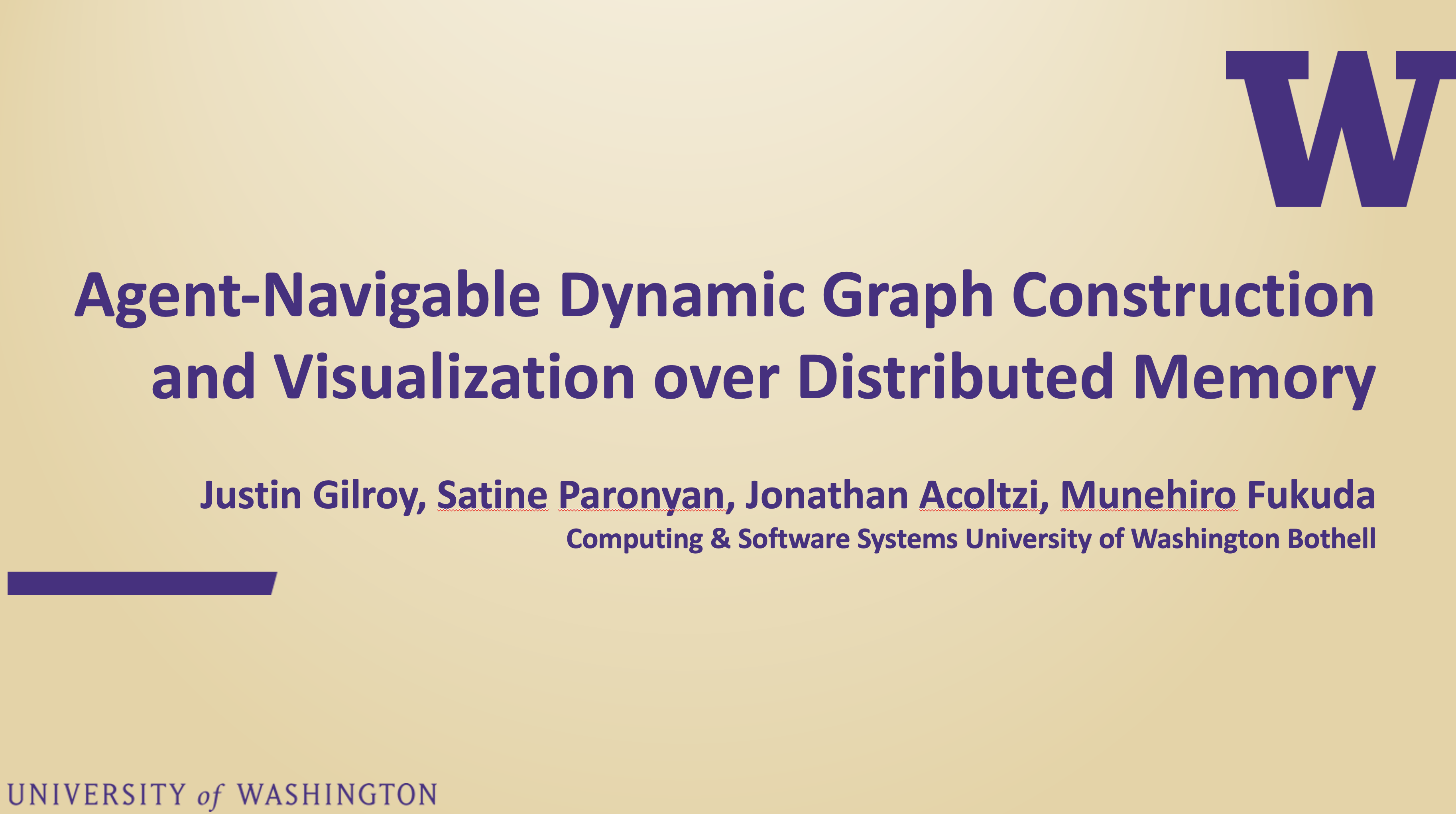 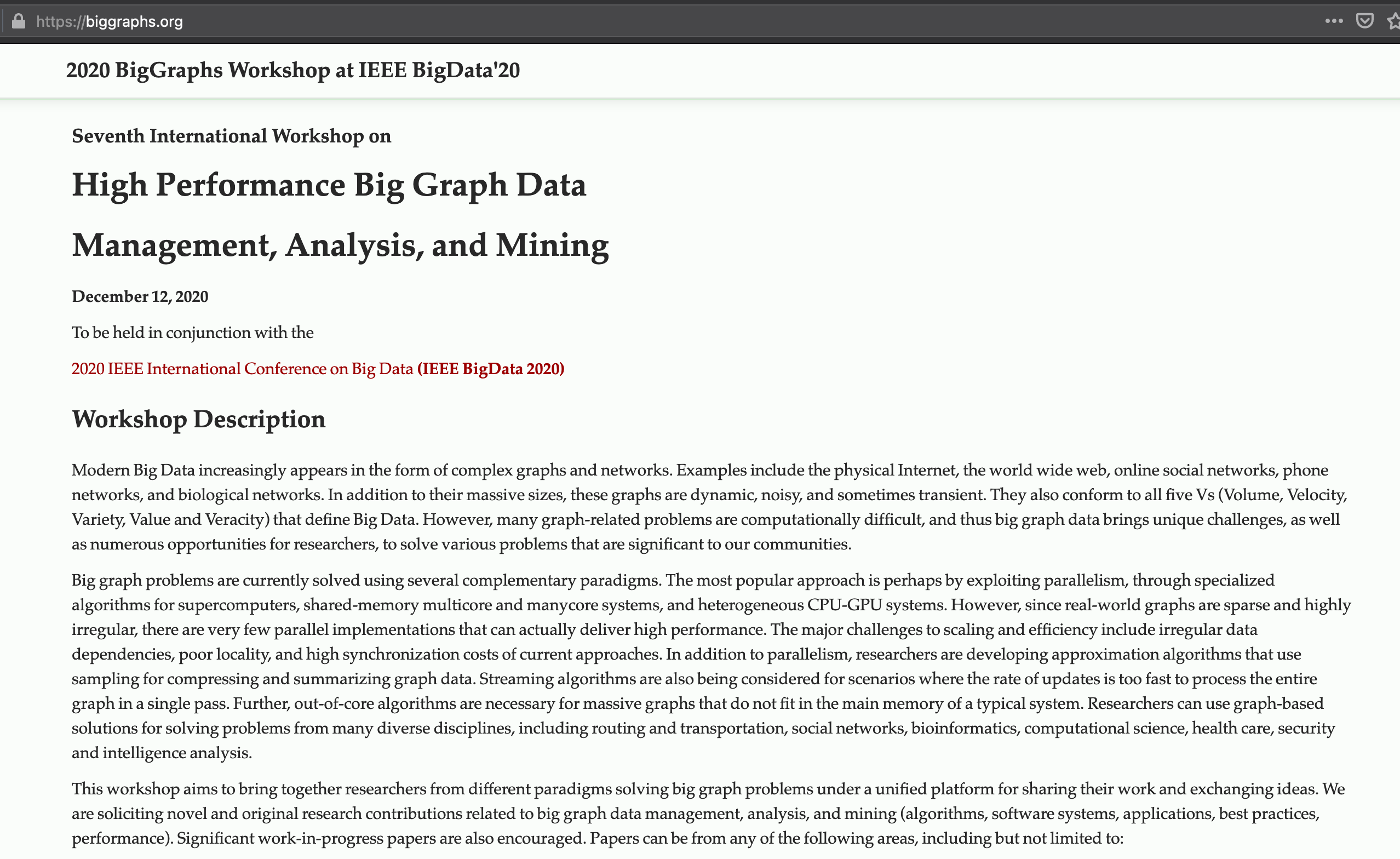 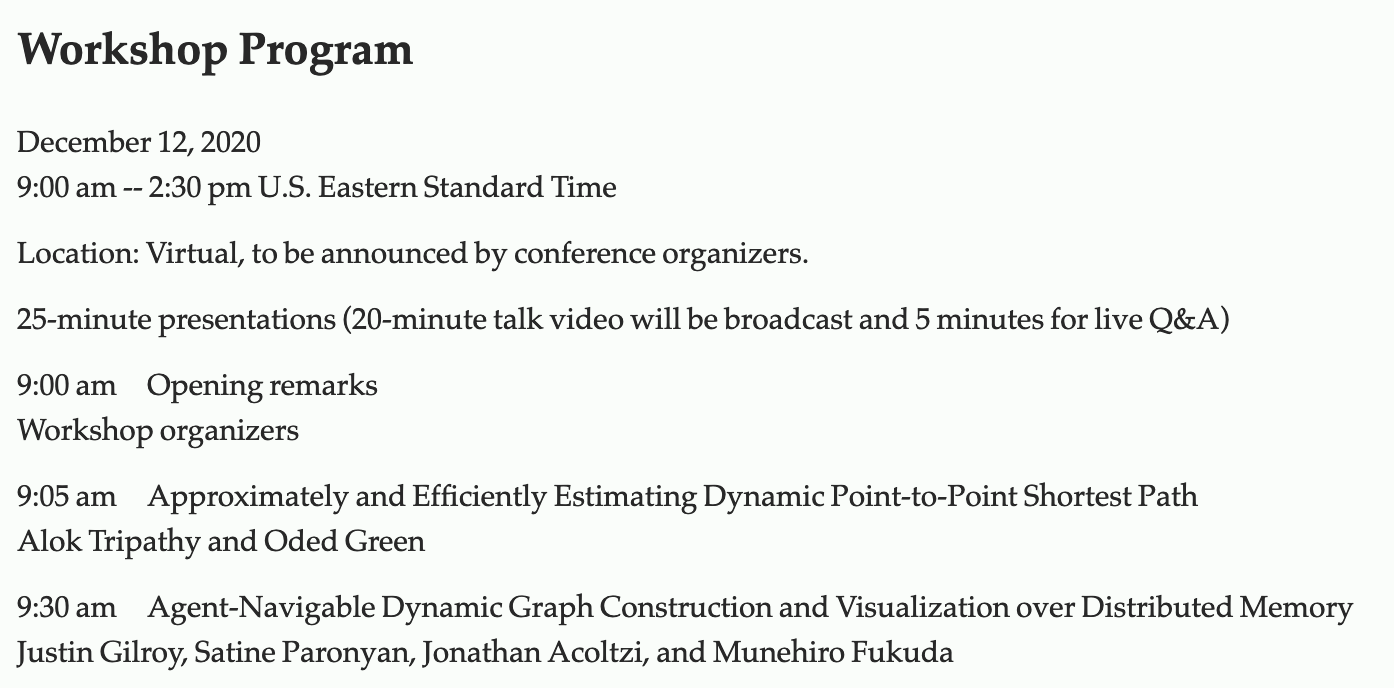 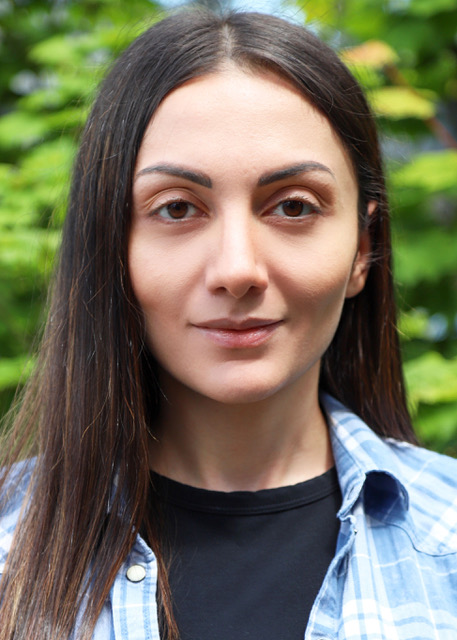 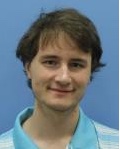 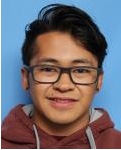 Motivation
MapReduce
Spark
Distributed
memory
Distributed
Disks
inputs
No direct data streaming
Climate Dataset
RDD1
Text data
key1: value1
key2: value2
key3: value3
…
inputs
RDD1
NetCDF
inputs
RDD1
SciHadoop
Transformation( )
Map( )
CVS
TXT
XML
SQL
RDD2
Temp
RDD2
Biological network
Social network
Transport network
Temp
RDD2
Temp
GraphX
VertexRDD
EdgeRDD
Definition
Action( )
Reduce( )
GraphX
results
Values
results
results
n2
n4
∞
1
∞
10
9
0
2
3
4
6
n1
7
5
∞
∞
n3
n5
2
Agent-Based Approach
Agents carrying functions( ) and collaborating with others
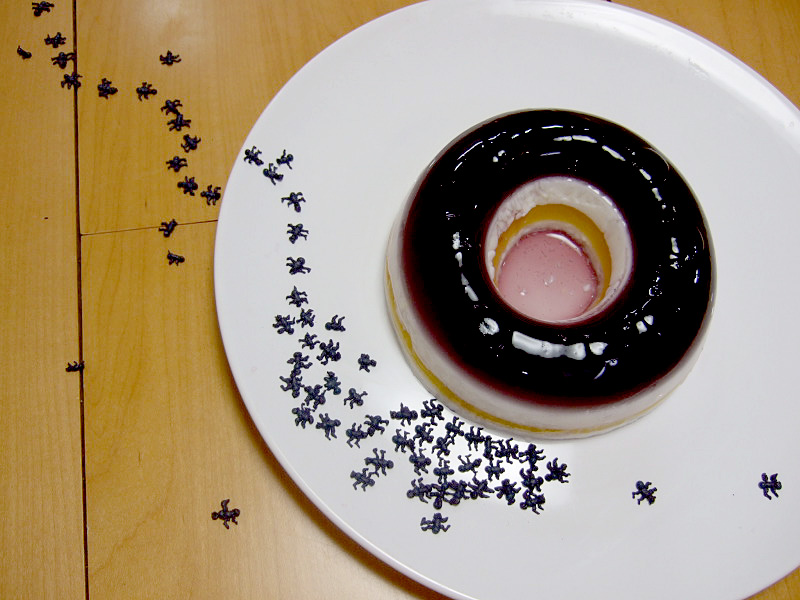 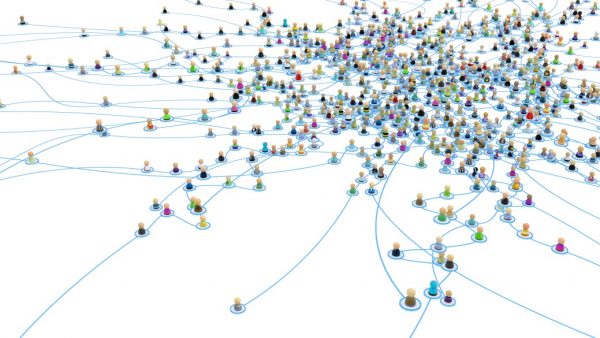 Focusing on ABM that observes an emergent collective group behavior of many reactive agents.
Key: a dataset should form a structure.
0
2
0
3
2
3
0
Related Work
RepastHP
No parallel I/O, synchronous simulation,
weak visualization
…
Reuse of conventional ABM simulators
Thread Migration
int addTree( tree *t ) {
  if ( t == NULL )
    return 0;
  else
    return ( addTree( t->left ) + addTree( t->right ) + t->val );
}
iscrete Space
Discrete Space
Agents
Agents
FLAME
previous
stack
Agents without no space concepts
thread
Passive migrations
Quite heavy to move frequently
current
stack
current
stack
…
Message
Board
Message
Board
cpu0   cput2
MPI
MPI
LAN
Multi-Agent Spatial Simulation Library
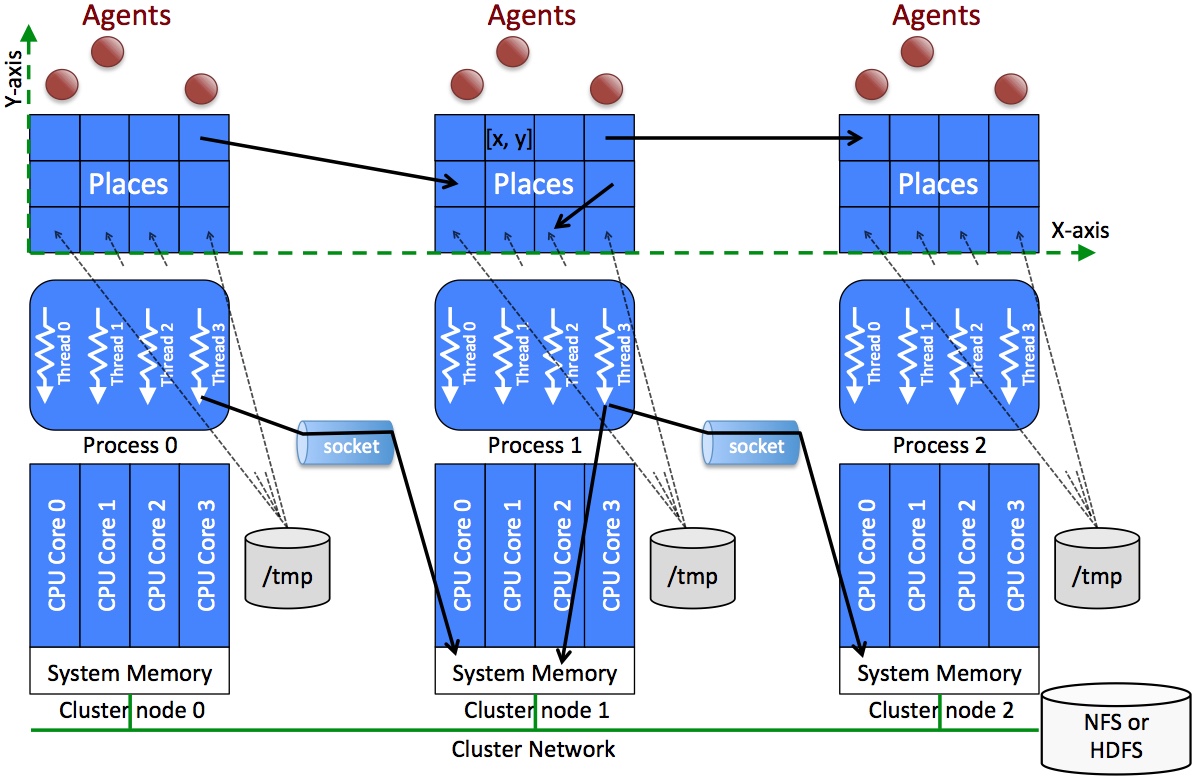 Parallel I/O
Agent population control
Asynchronous agent execution
func1( )
func1( )
func1( )
func1( )
func2( )
func1( )
…
…
func2( )
func2( )
func2( )
MASS Specification
Public static void main( String[ ] args ) { 
MASS.init( args );

Places space = new Places( handle, “MySpace”, params, xSize, ySize);

Agents agents = new Agents( handle, “MyAgents”, params, space, population );

space.callAll( MySpace.func1, params );

space.exchangeAll( MySpace.func2, neighbors );

agents.callAll( MyAgents.func3 );

agents.manageAll( );

MASS.finish( );
}
func3( )
func3( )
func3( )
Problem: Users had to emulate a graph with a Places distributed array.
func3( )
MASS Graph Creation
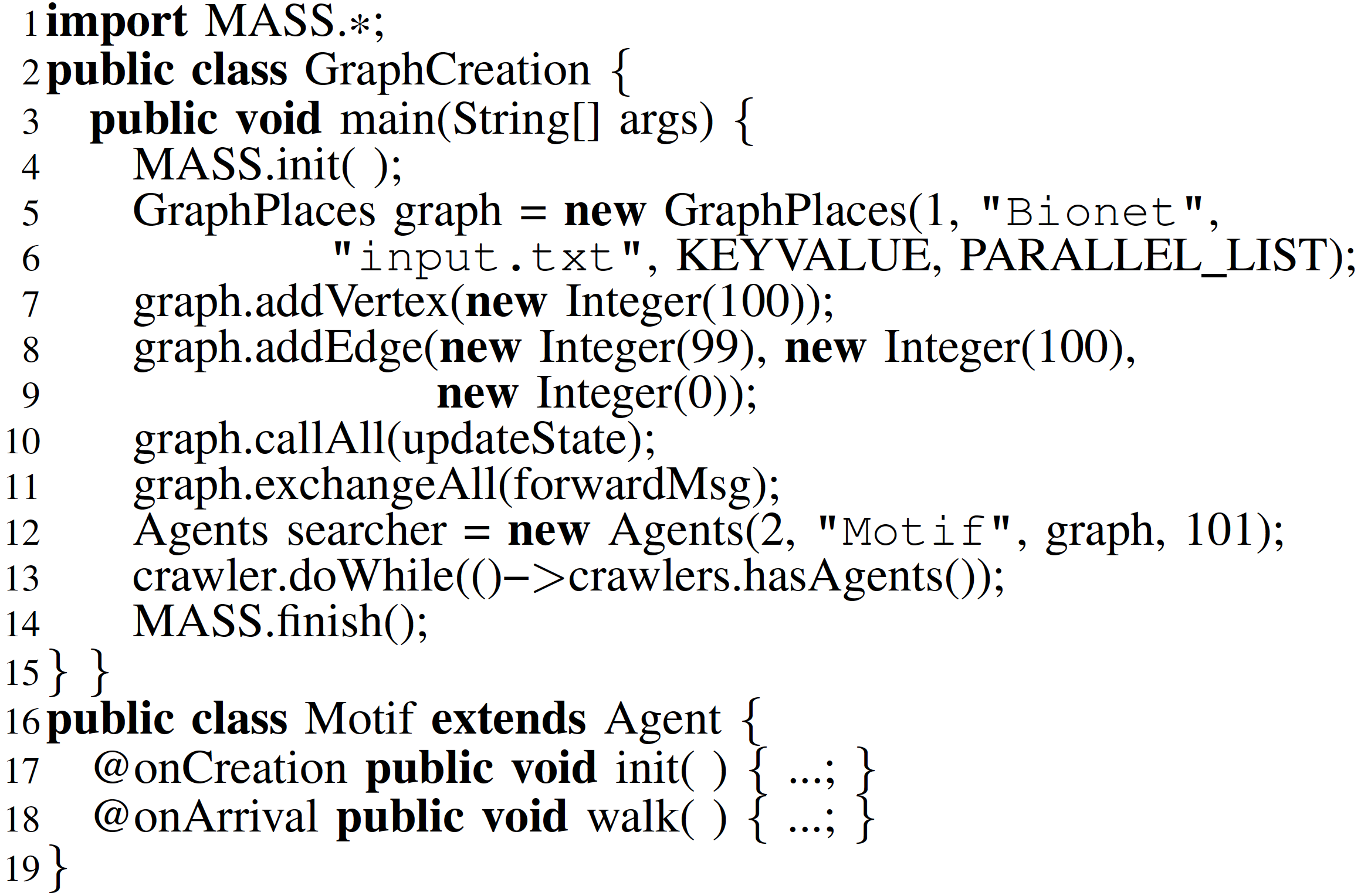 MASS GraphPlaces Implementation
200
275
225
249
299
224
Layer 2
Layer 1
Added with
GraphPlaces.
addVertex( )
175
199
149
125 126
100 101
124
Global vertex ID
99
0 1
25 26
75 76
49
24
Layer 0
Created by
GraphPlaces
Constructor
Shared Buffer
Shared Buffer
Shared Buffer
/tmp
/tmp
/tmp
Cluster Node 0
Cluster Node 1
Cluster Node 3
MASS Main to Interact with CytoScape
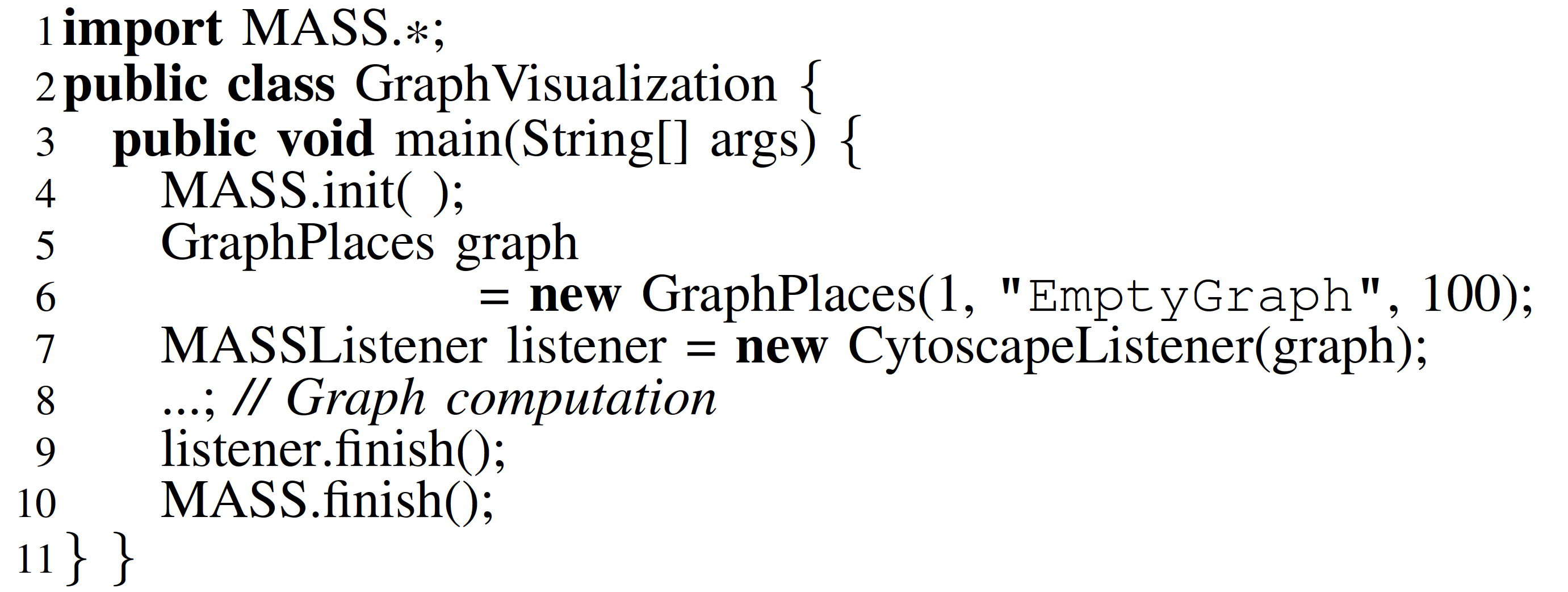 MASS and Cytoscape Communication
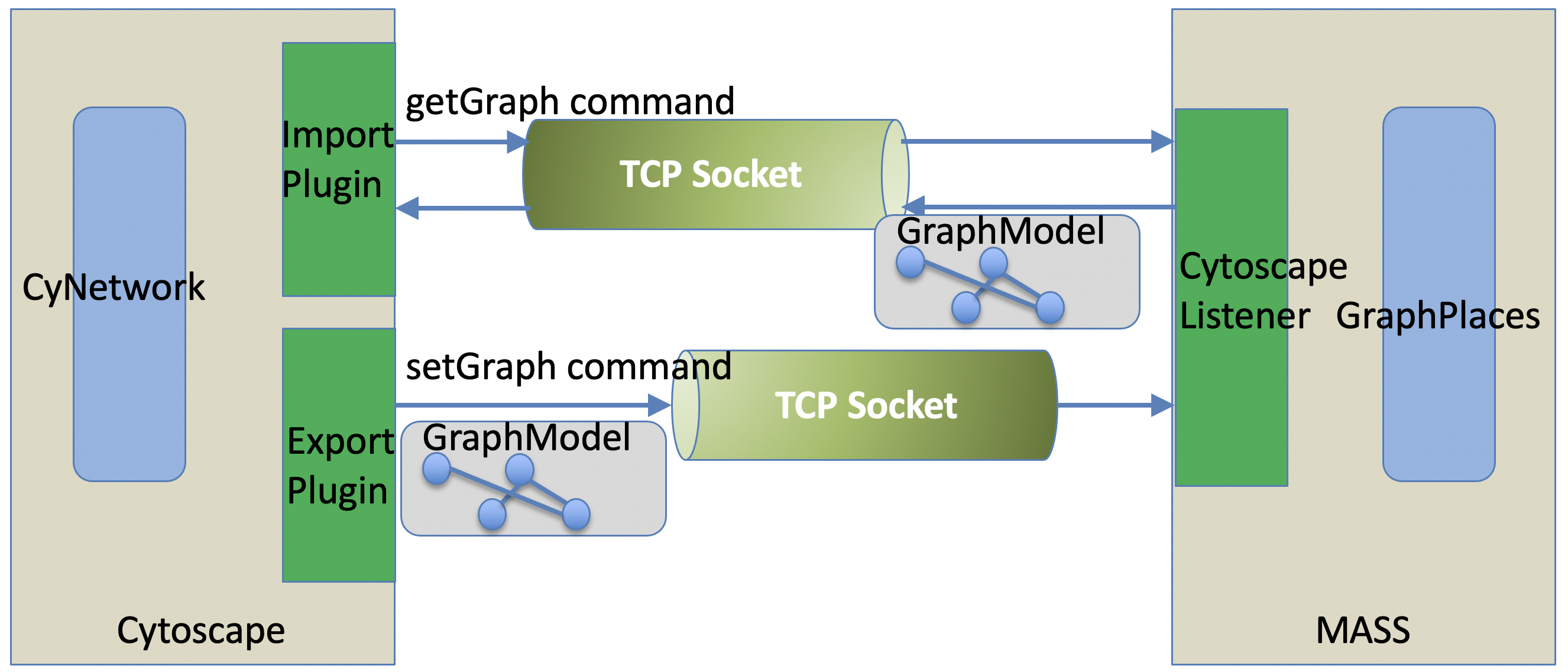 Graph Import from MASS to Cytoscape
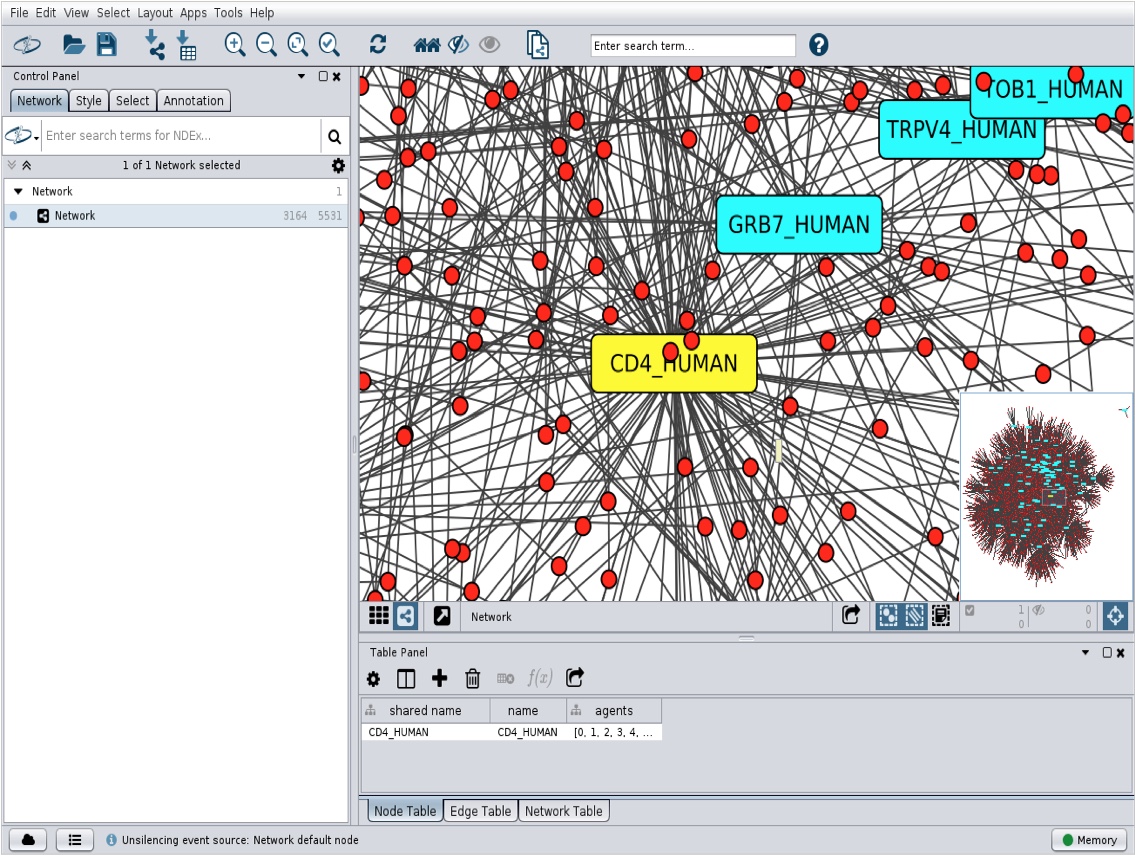 Evaluation
Two benchmark programs developed with MASS, IncRDD, MapReduce, and Spark
Incremental graph construction
RD tree construction (and range search)
Cluster systems used:
4 machines, each with 8-core 2.33GHz CPU (Intel Xeon E5410) with 16GB memory
10 VMs, each with 4-core 2.10GHz (Intel Xeon Gold 6130) with 16, 18, or 20GB memory.
Incremental Graph Construction Code
Listing A. MASS
Listing B. IncRDD
Listing C. Spark/GraphX
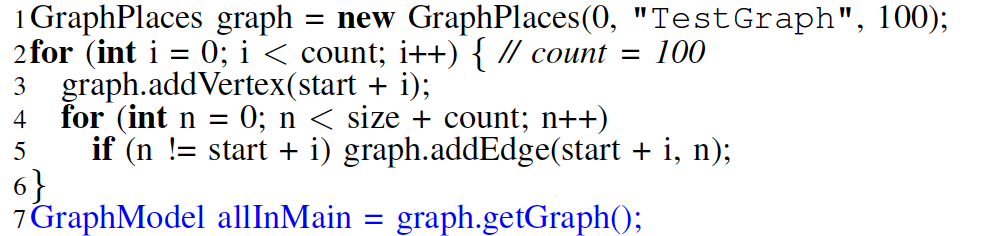 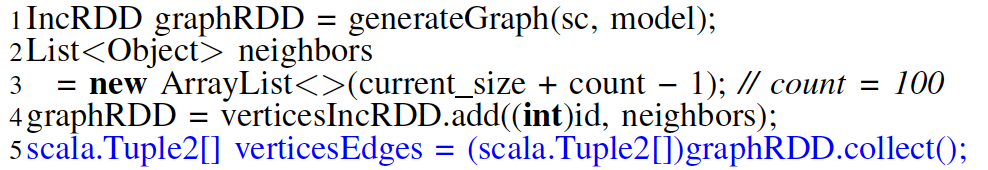 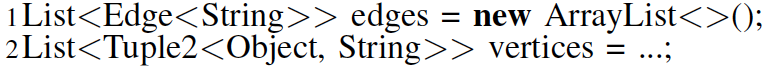 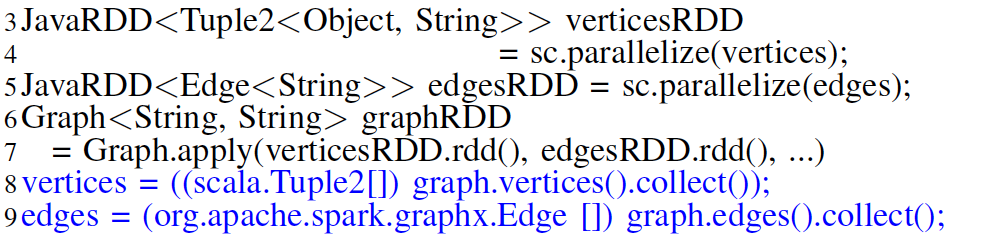 Execution PerformanceIncremental Graph Construction
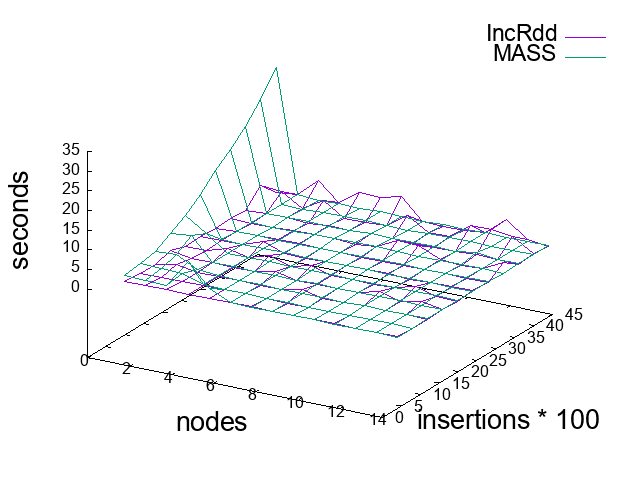 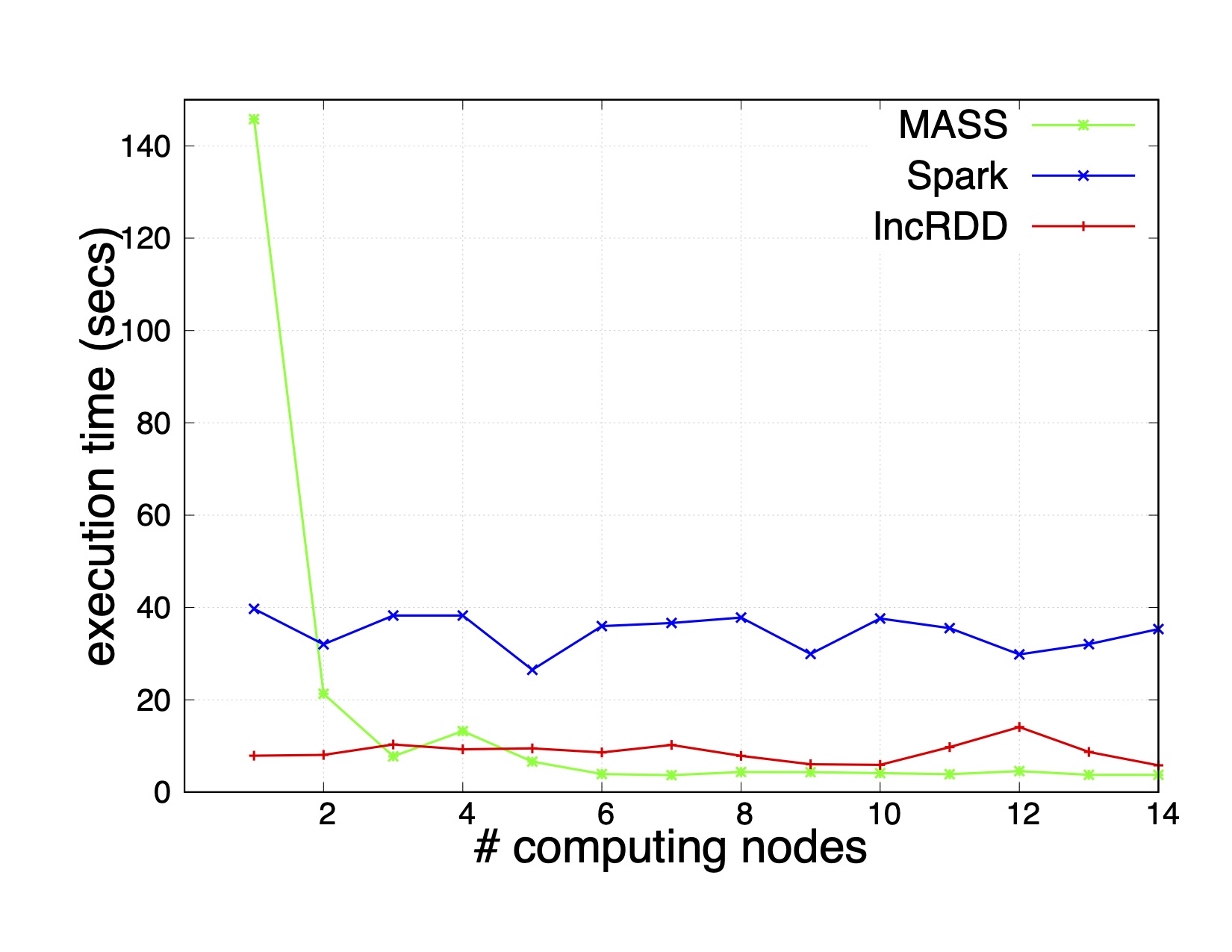 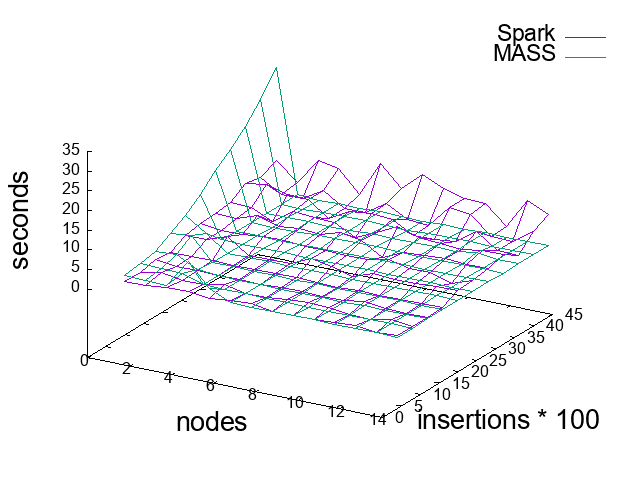 (b) MASS versus Spark/GraphX in repetitive 100-vertex additions
(c) A comparison of MASS, IncRDD, and Spark/GraphX in one-by-one
vertex additions up to 4,500 vertices
(a) MASS versus IncRDD in repetitive 100-vertex additions
Execution PerformanceIncremental Graph Construction and Retrieval
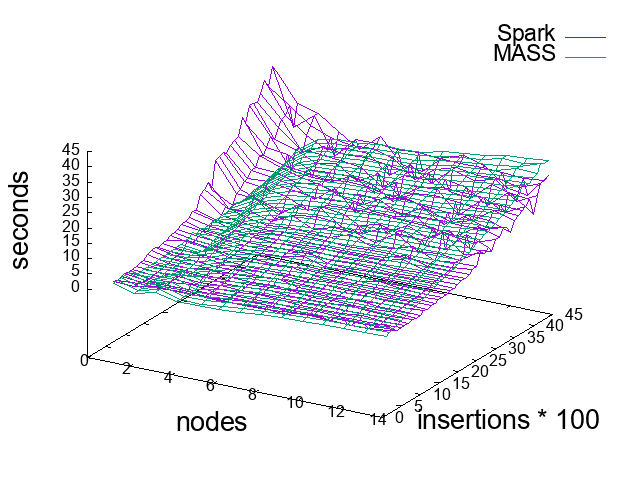 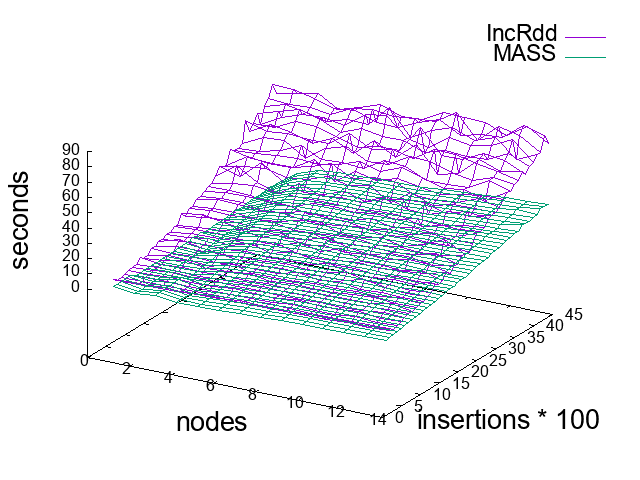 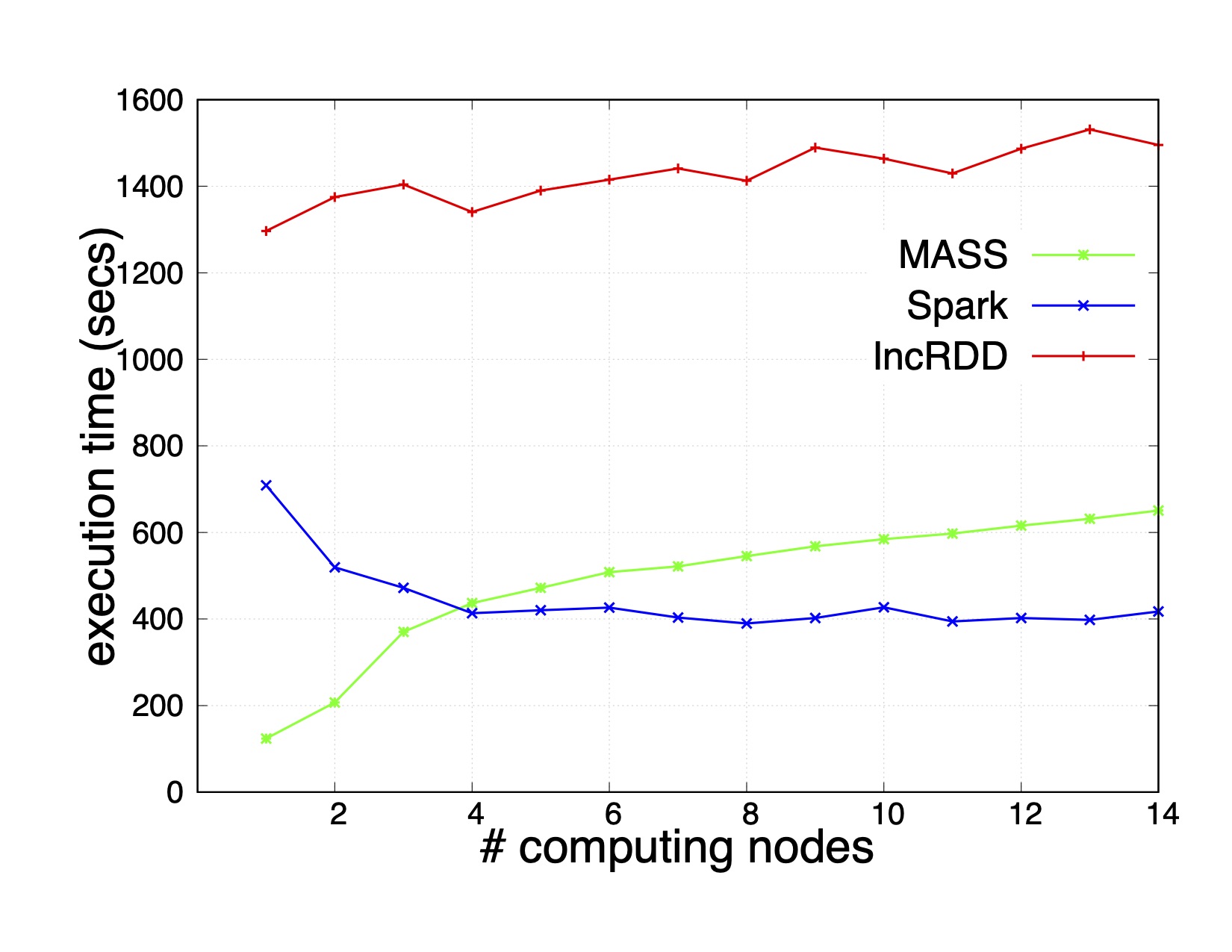 (b) MASS versus Spark/GraphX in repetitive 100-vertex additions
(c) A comparison of MASS, IncRDD, and Spark/GraphX in one-by-one
vertex additions up to 4,500 vertices
(a) MASS versus IncRDD in repetitive 100-vertex additions
KD Tree Construction
Listing A. MASS Code
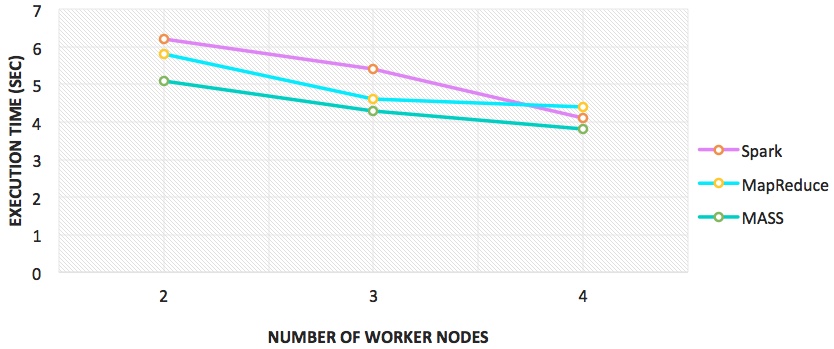 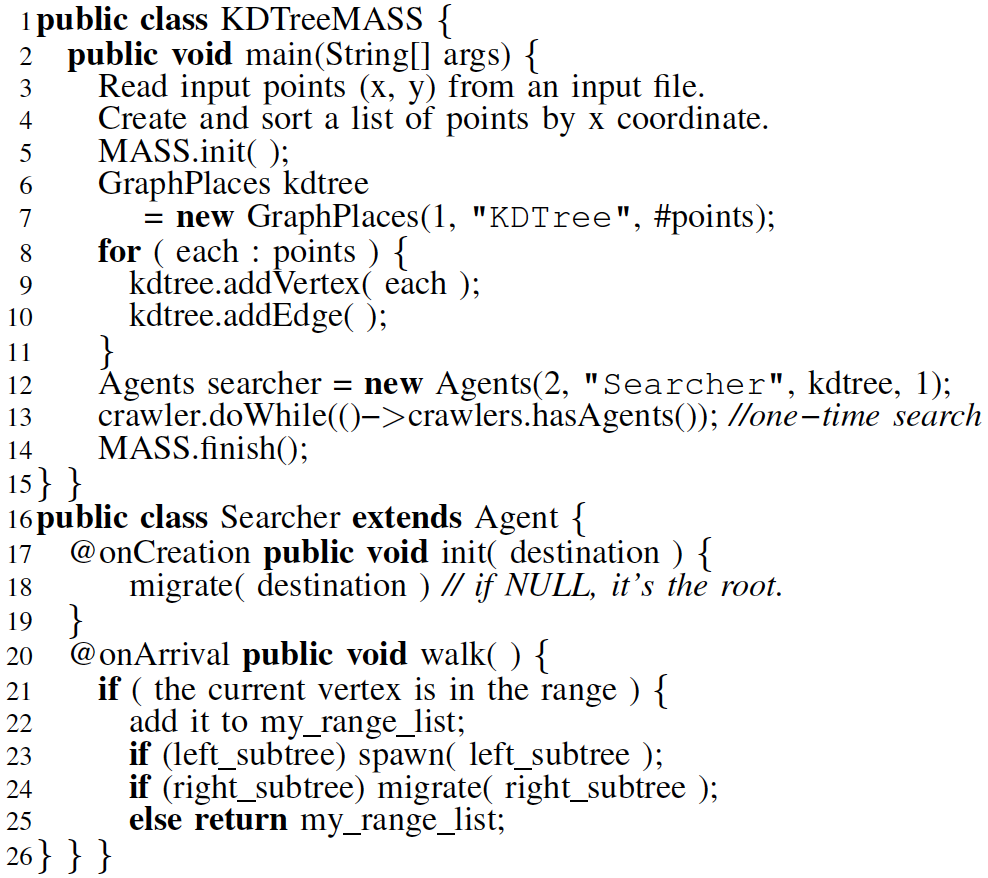 MASS versus MapReduce/Spark using 10K data points
Big Graphs 2020 Conclusions
Pursued our focus on agent-based structured data analysis
Facilitated agent-navigable graph construction with MASS and visualization with Cytoscape.
Demonstrated MASS graph construction performance competitive to other big-data tools.
Identified the necessity of improving graph vertex/edge distribution.
Planning to apply MASS to biological network analysis
Let agents travel toward hubs of protein-to-protein network for centrality and clustering analysis.
3. Student-Faculty ProjectsIEEE Computer Vol.53 No.3 pp16-25
BFS
Triangle Counting
Ant Colonial Optimization
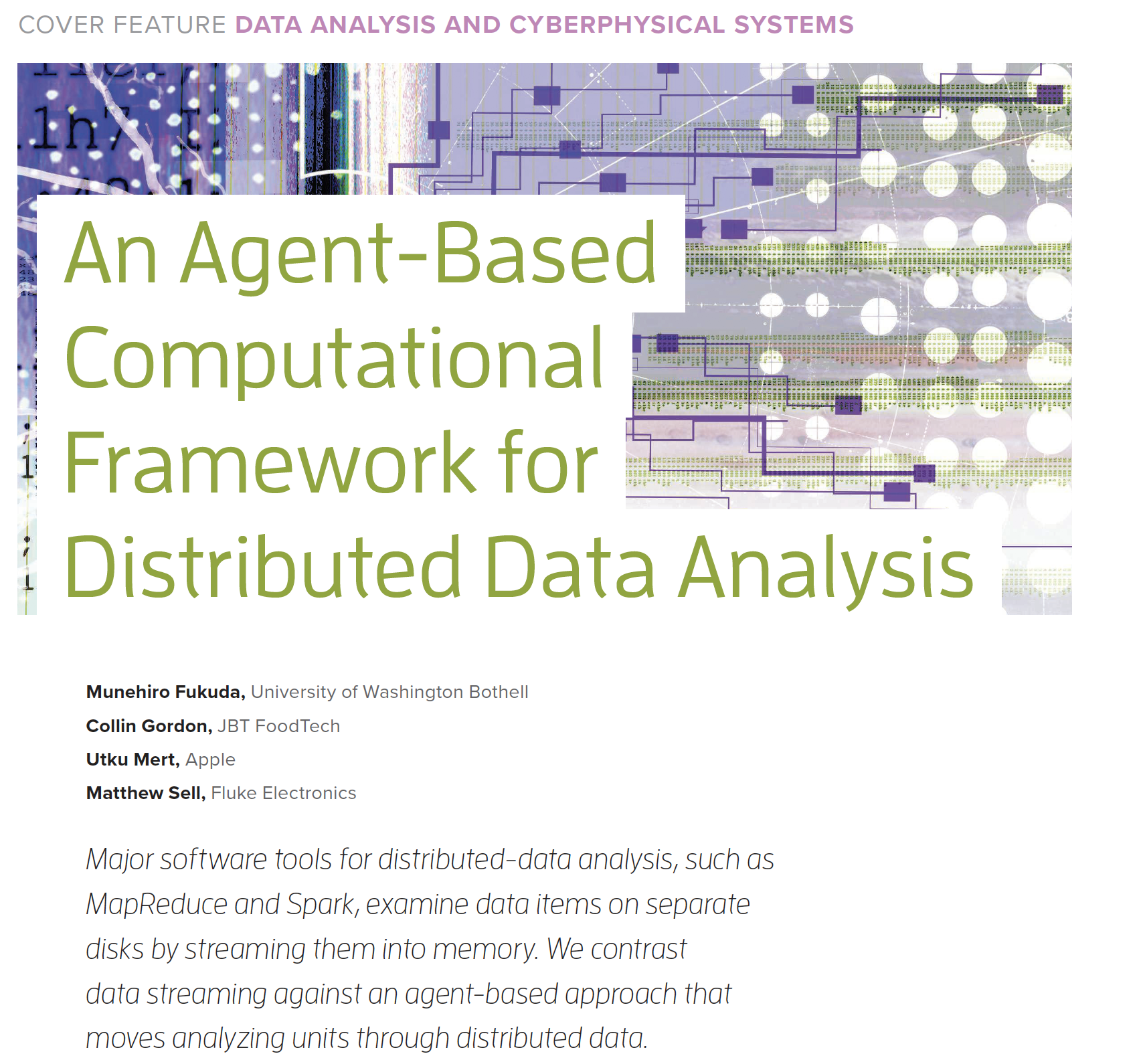 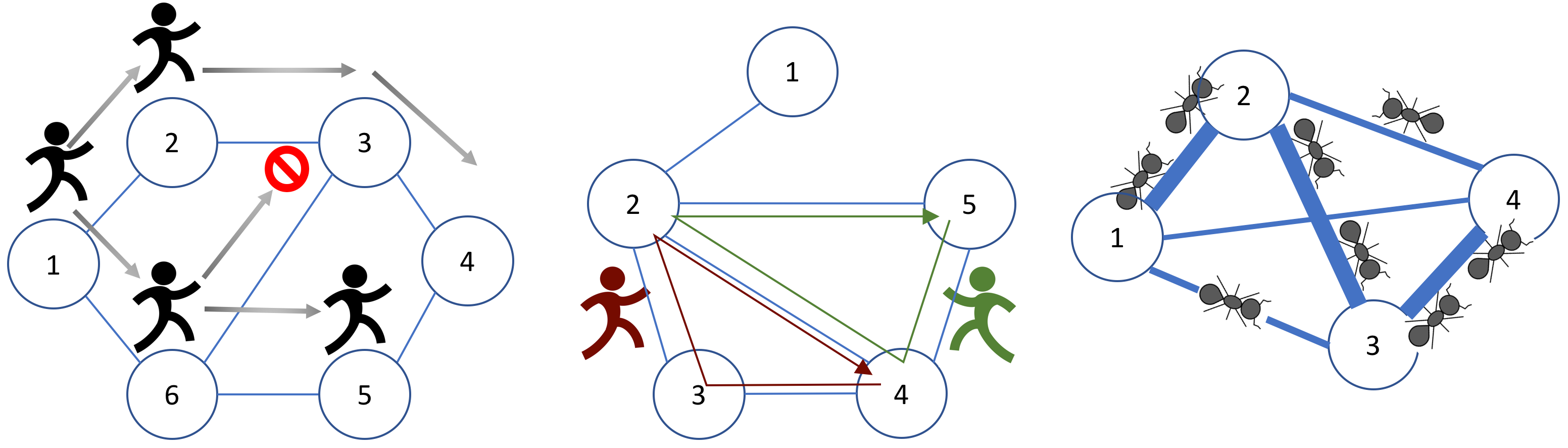 Best Tool for K Means
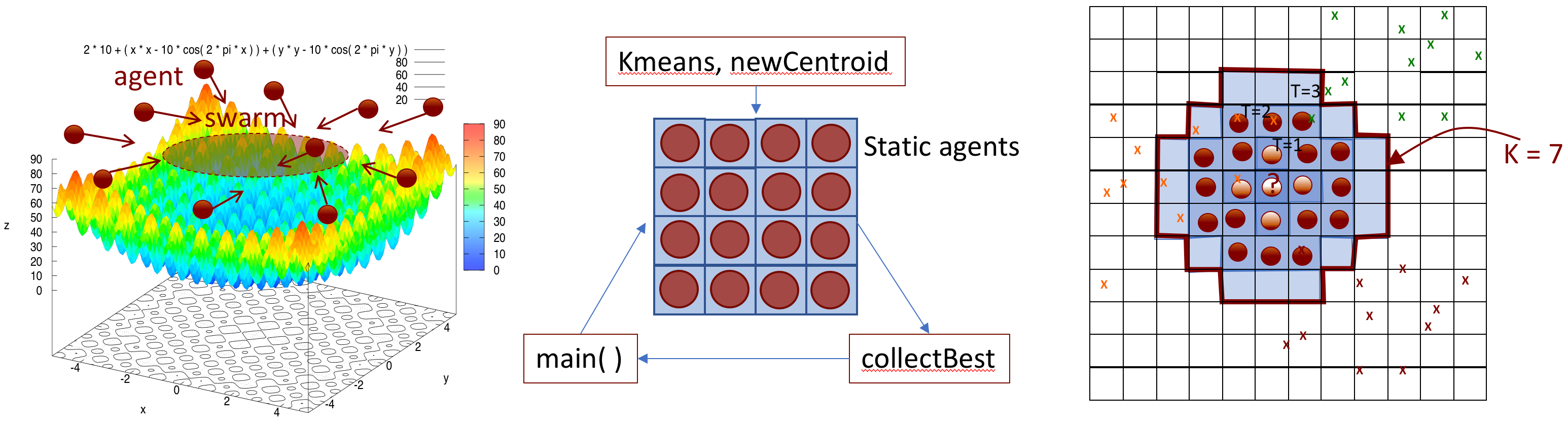 Particle Swarm Optimization
KNN
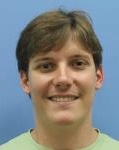 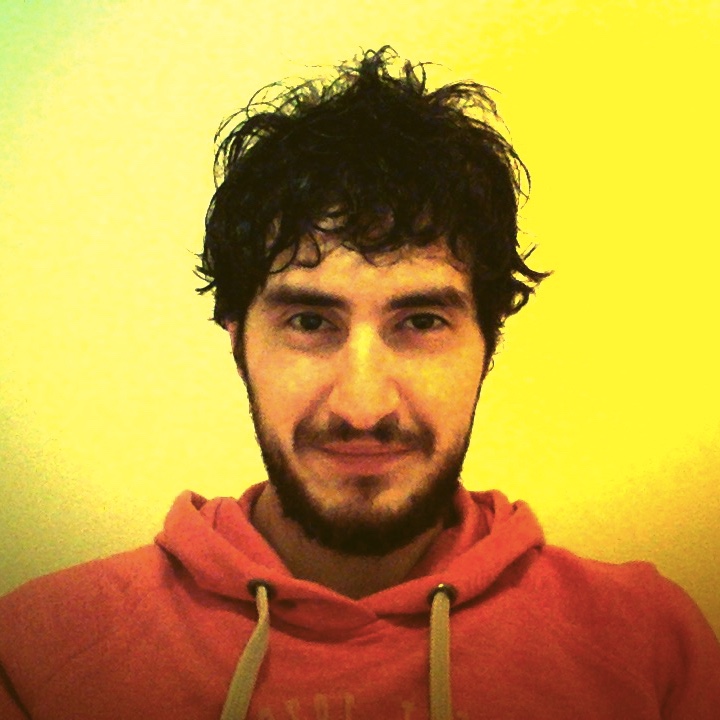 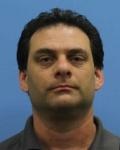 Agent-Based Computational Geometry
Range search as KD tree construction and agent tree traverse
Voronoi edges detection as collisions between agents that propagate radially.
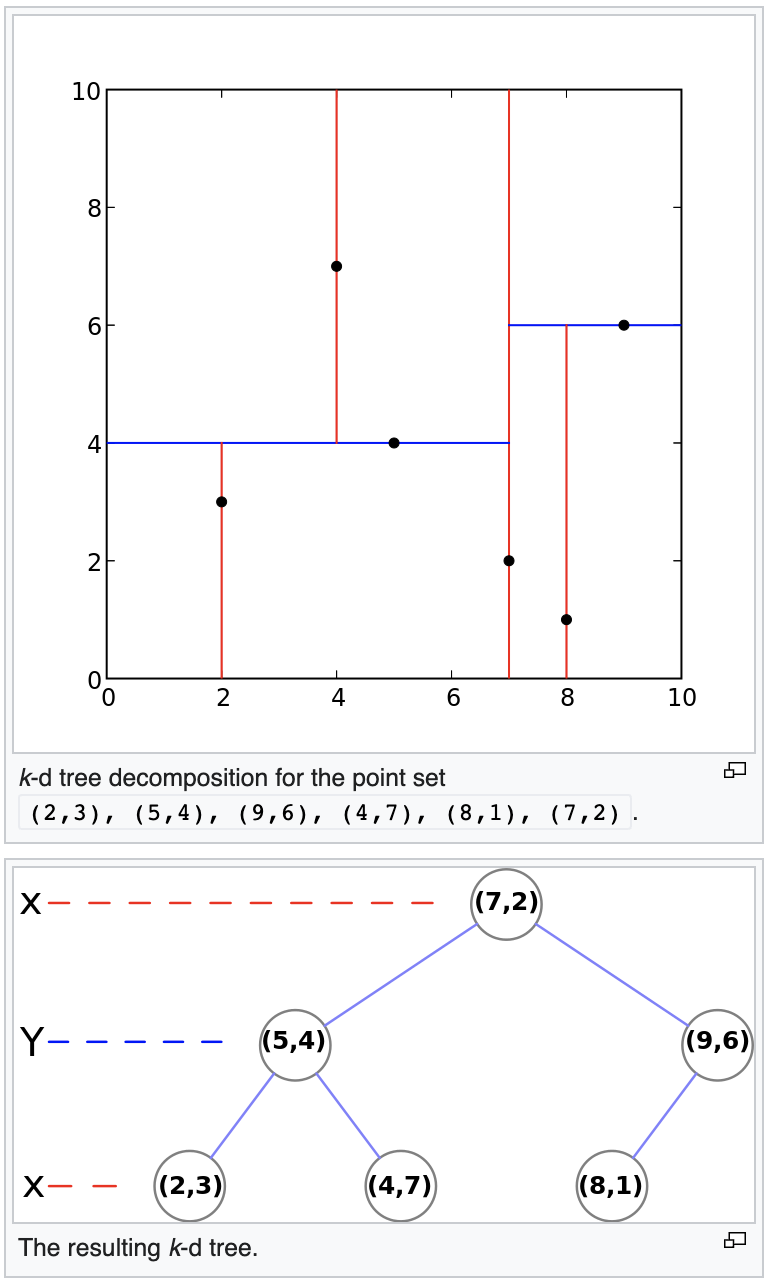 User level
A picture from wiki
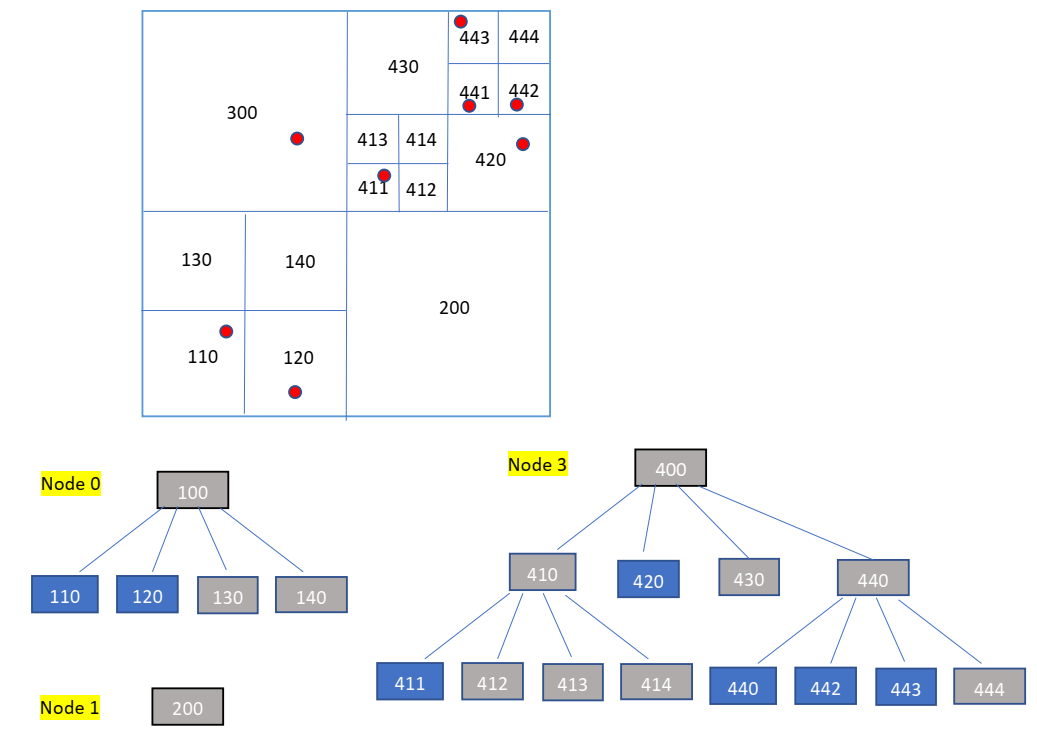 MASS library level
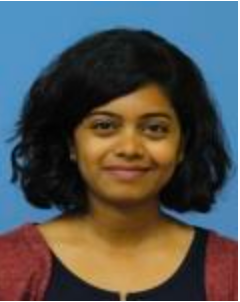 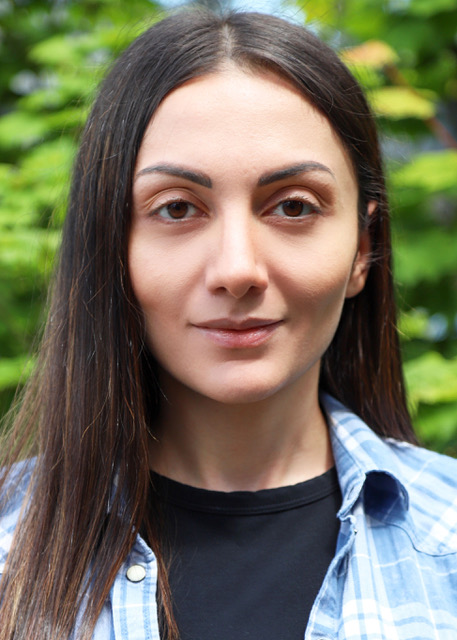 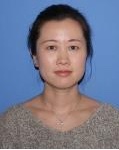 Multi-Dimensional Database
Ocean
images
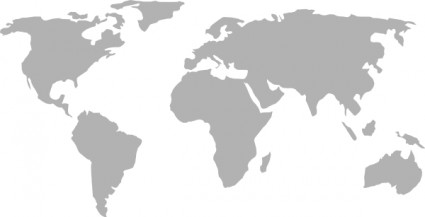 t
Wild animal
Mountain
Wildfire
Wildfire
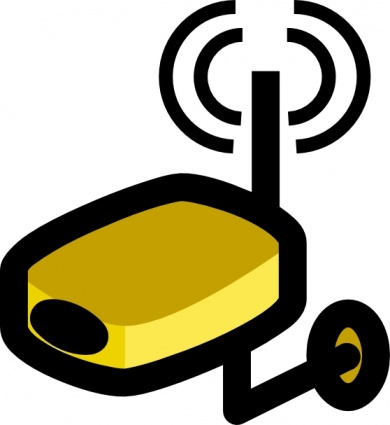 x
Wild animal
Multidimensional vector space
for semantic calculation
y
database
and
monitors
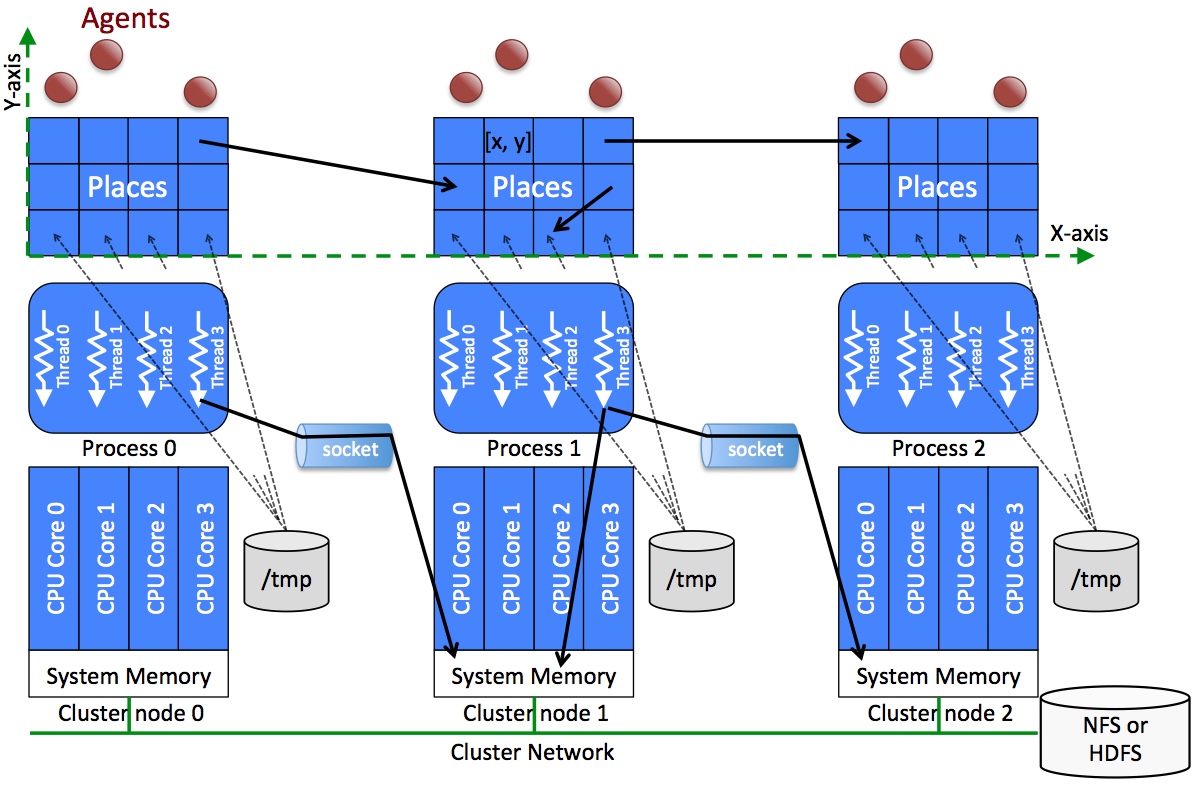 5D Map
X, Y, Z, Time, and Semantic Space
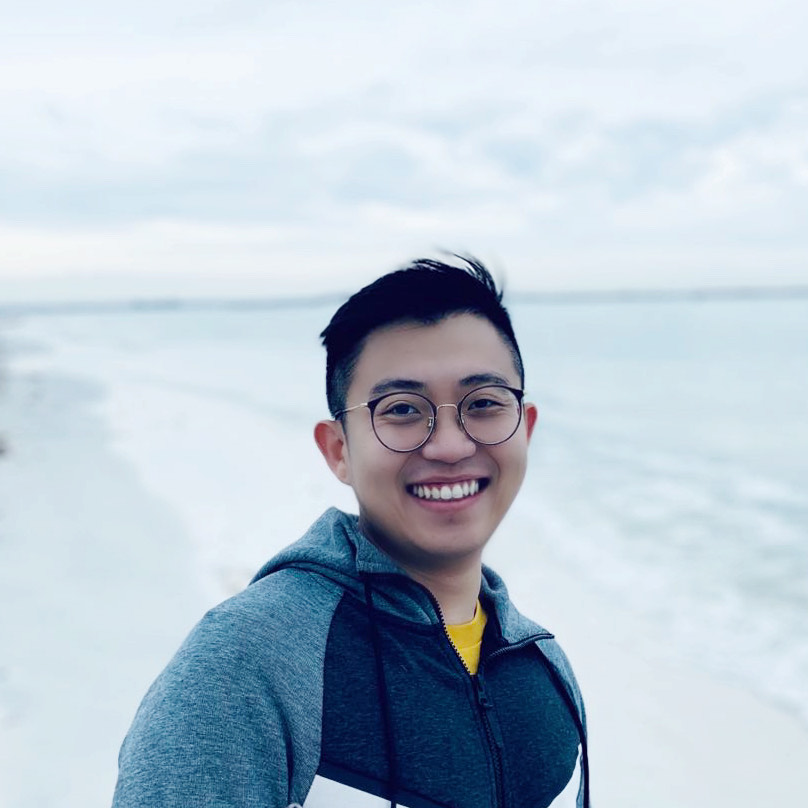 We’re Also Working on MASS C++/CUDA
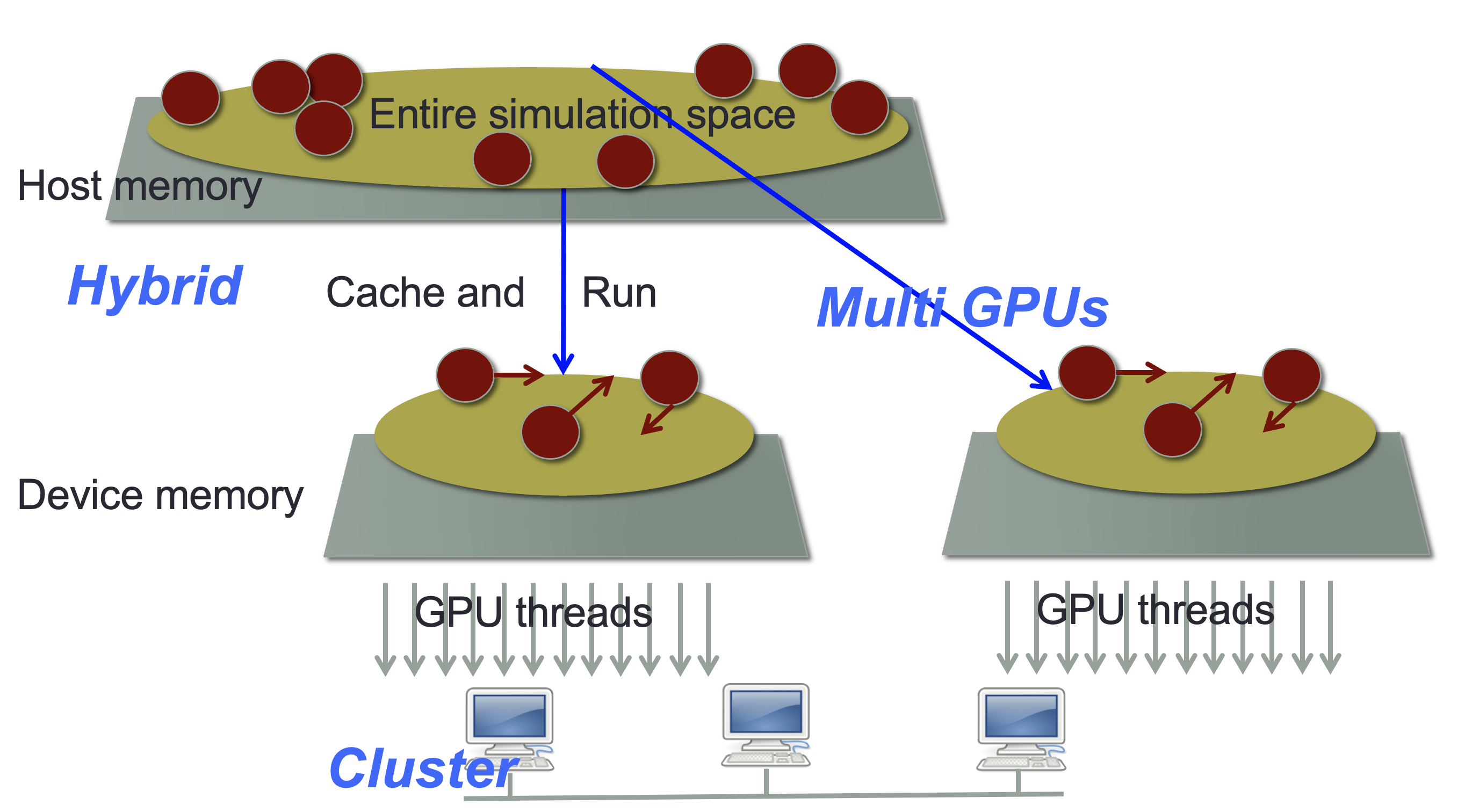 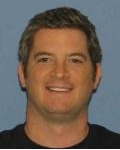 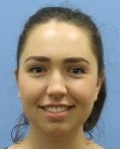 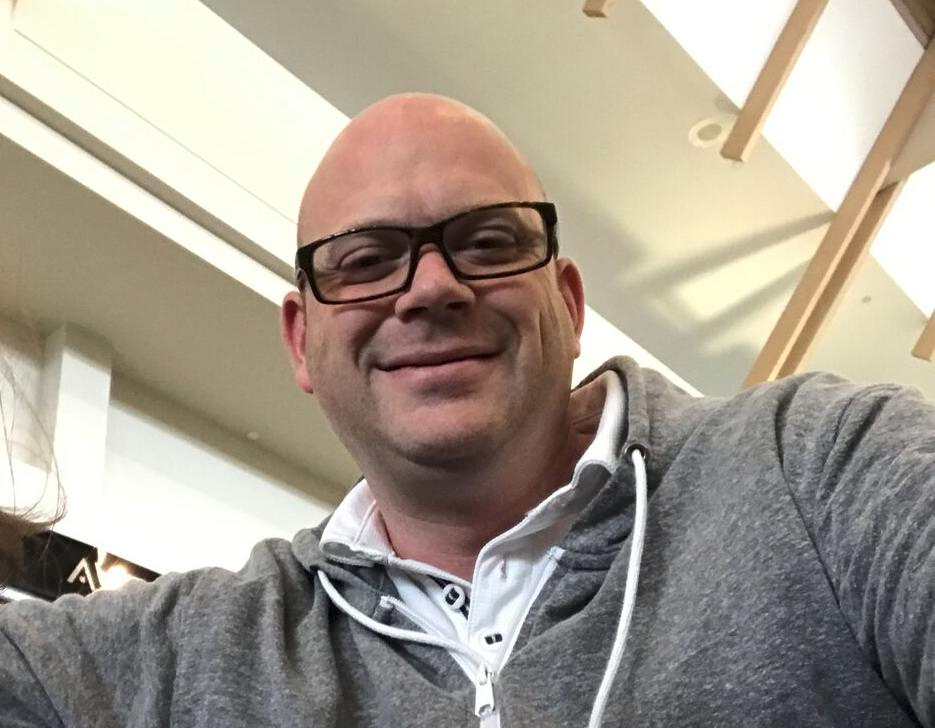 We recorded 668 downloads in a year.
We got an invitation to collaborate from FLAME, a competitor,
More Work on MASS Library
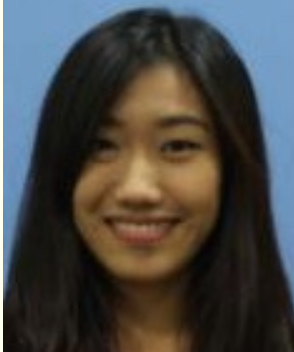 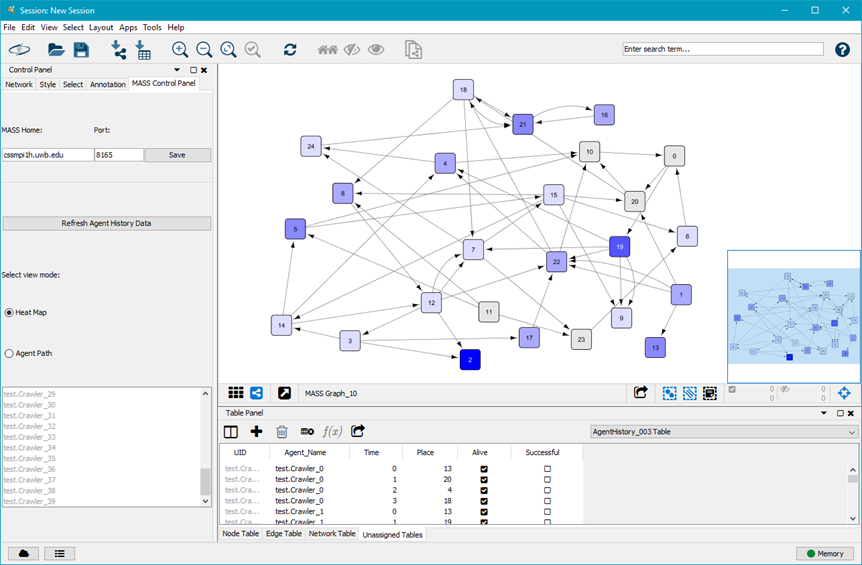 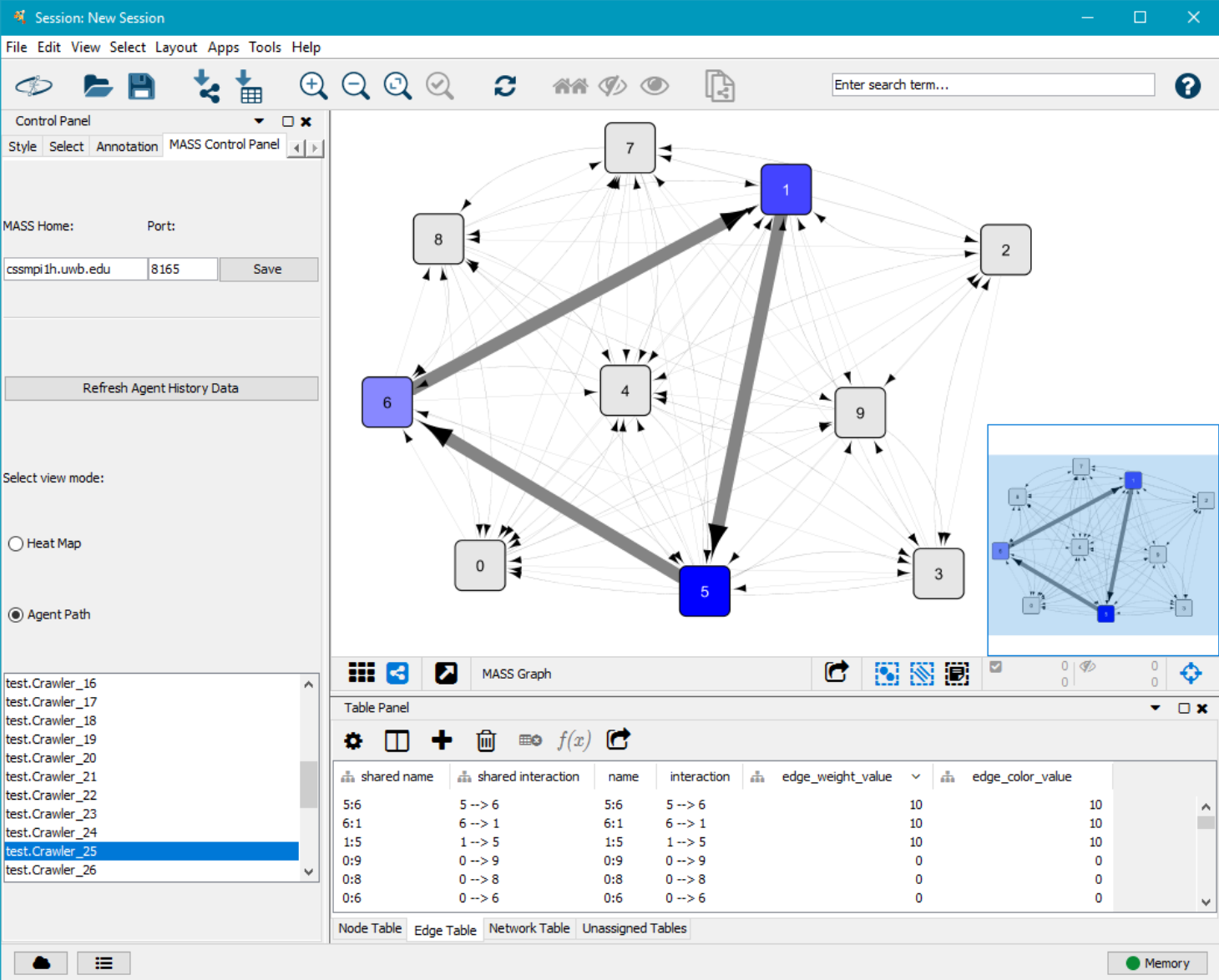 Agent tracking through Cytoscape
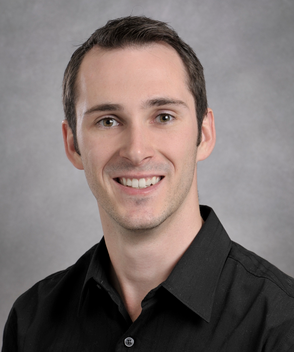 Parallel file I/O
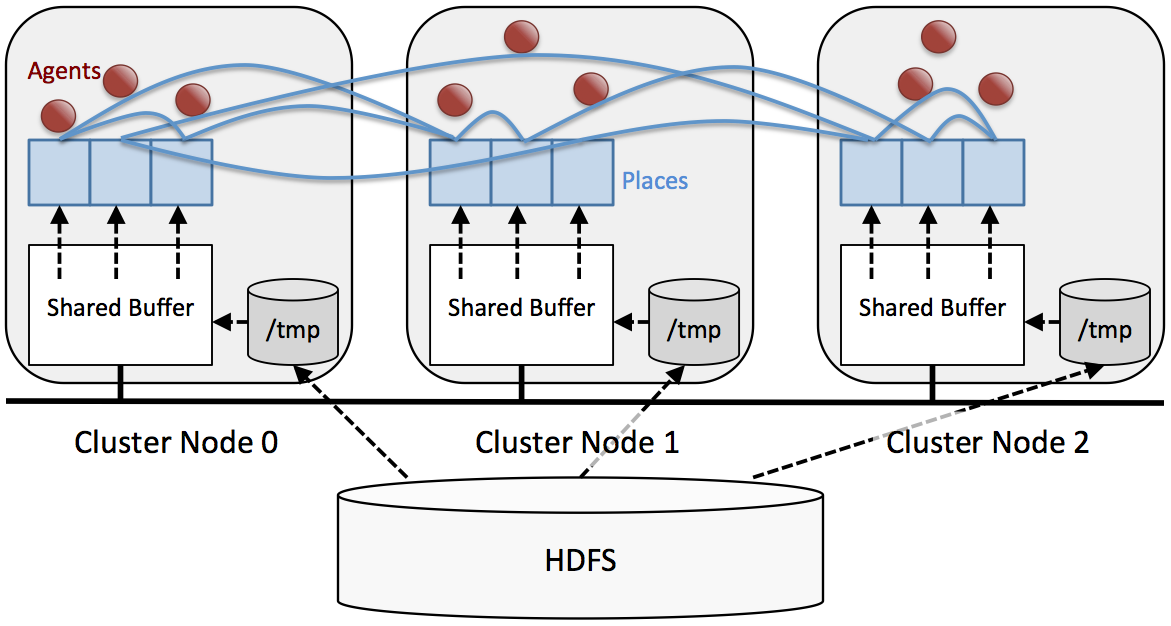 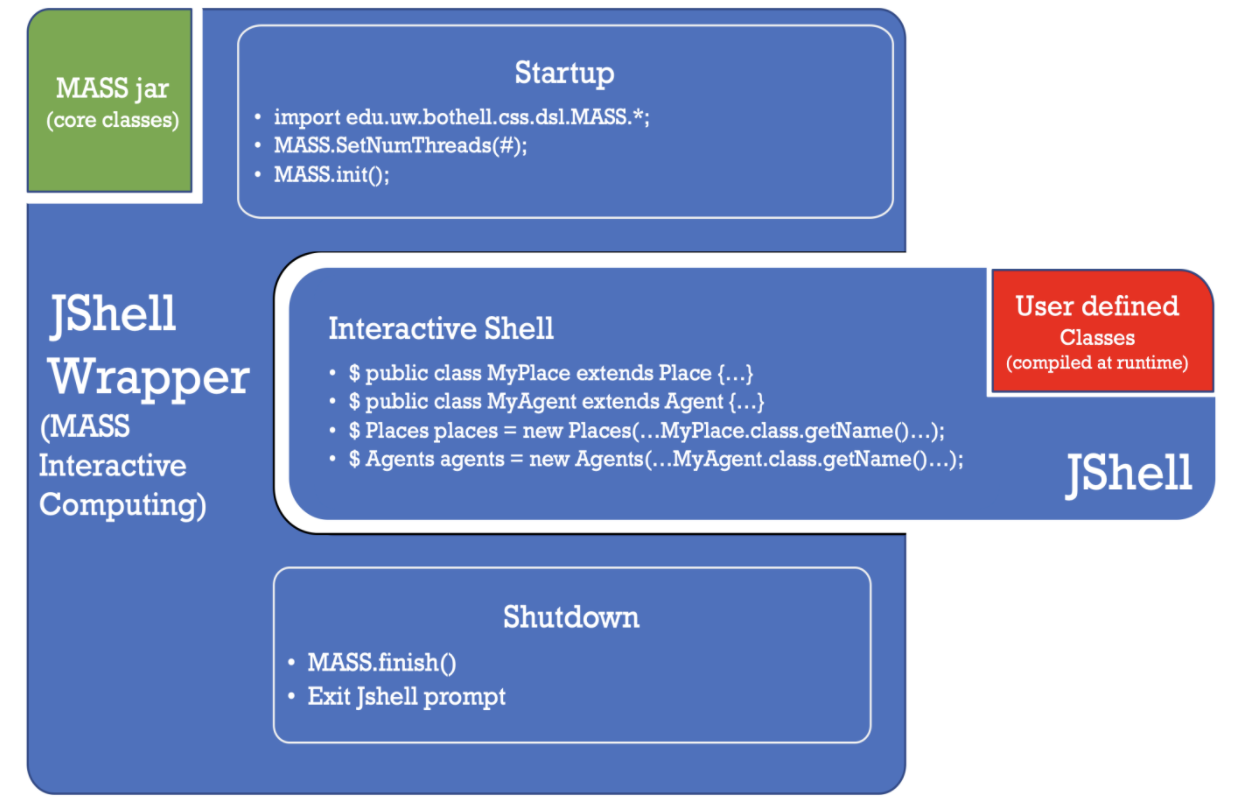 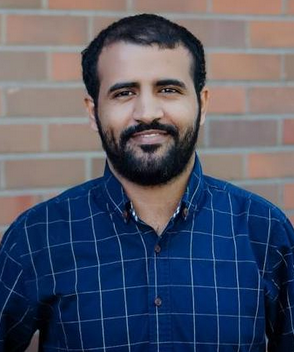 Interactive MASS programming through JShell
NSF OAC Proposal
We submitted a proposal to NSF last November.
If it’s funded (while NSF is quite competitive),
We will hire 1 grad and 2 ugrad RAs for the next 3 years.
We will purchase a new cluster of 24 virtual machines.
The project includes the following tasks:
Agent-based data analysis (see below)
Agent-execution infrastructure: agent descriptions, agent management, data space management, interactive environment.
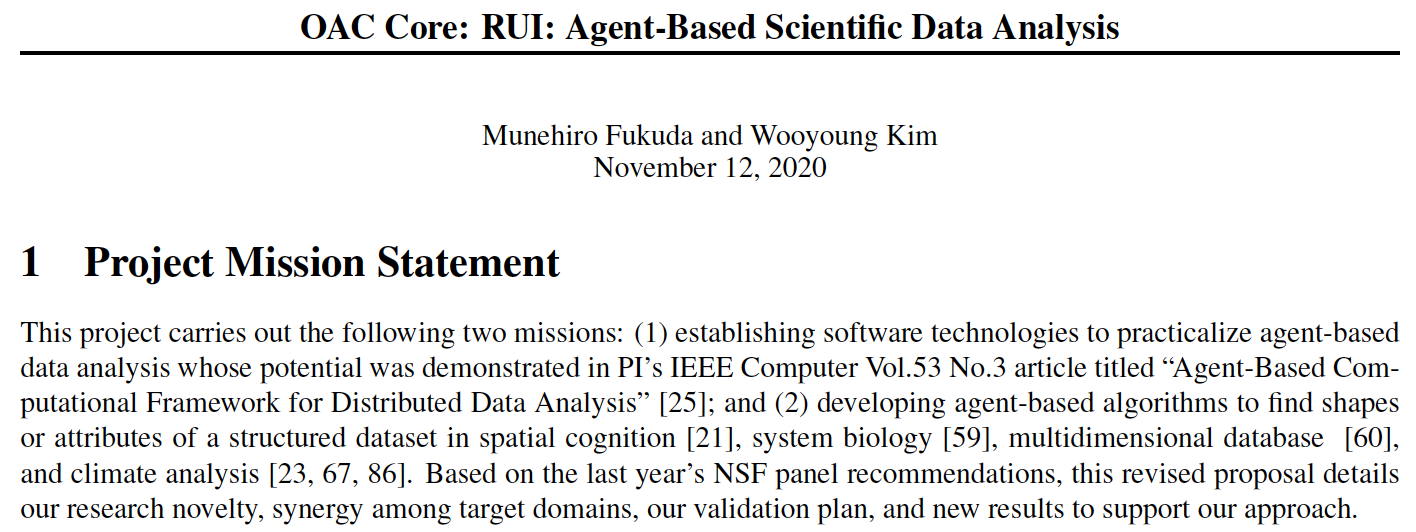 4. Expected Activities
Research Group Meetings (1.5hrs/week)
Weekly status report to your lab mates
Quarterly research presentation
Individual Meetings (.5hrs/week)
Weekly progress discussions, code reviews, etc. with the professor, (i.e., me).
Programming
We are a product-oriented group. You need to code something.
Publications
I recommend you to coauthor conference/journal papers.
Our Group Needs Those Who Like to
Develop agent-based applications or system infrastructure in our project.
Collaborate with group members on sharing and using our software deliverables.
Lead undergraduate students who will help graduate students’ work.
Maintain good work ethics:
On time to attend meetings, submit reports, etc.
Responsible to manage their own software deliverables and maintain empirical data (even within 1 year after graduation).
5. Questions?
Please check:
http://depts.washington.edu/dslab/
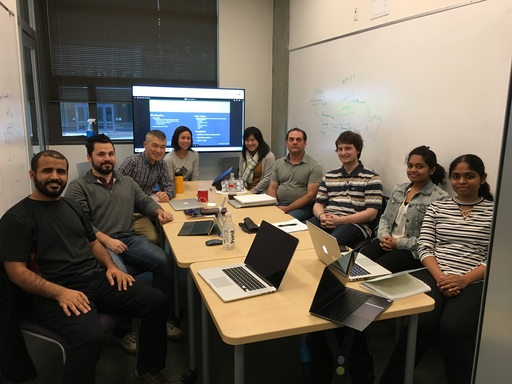 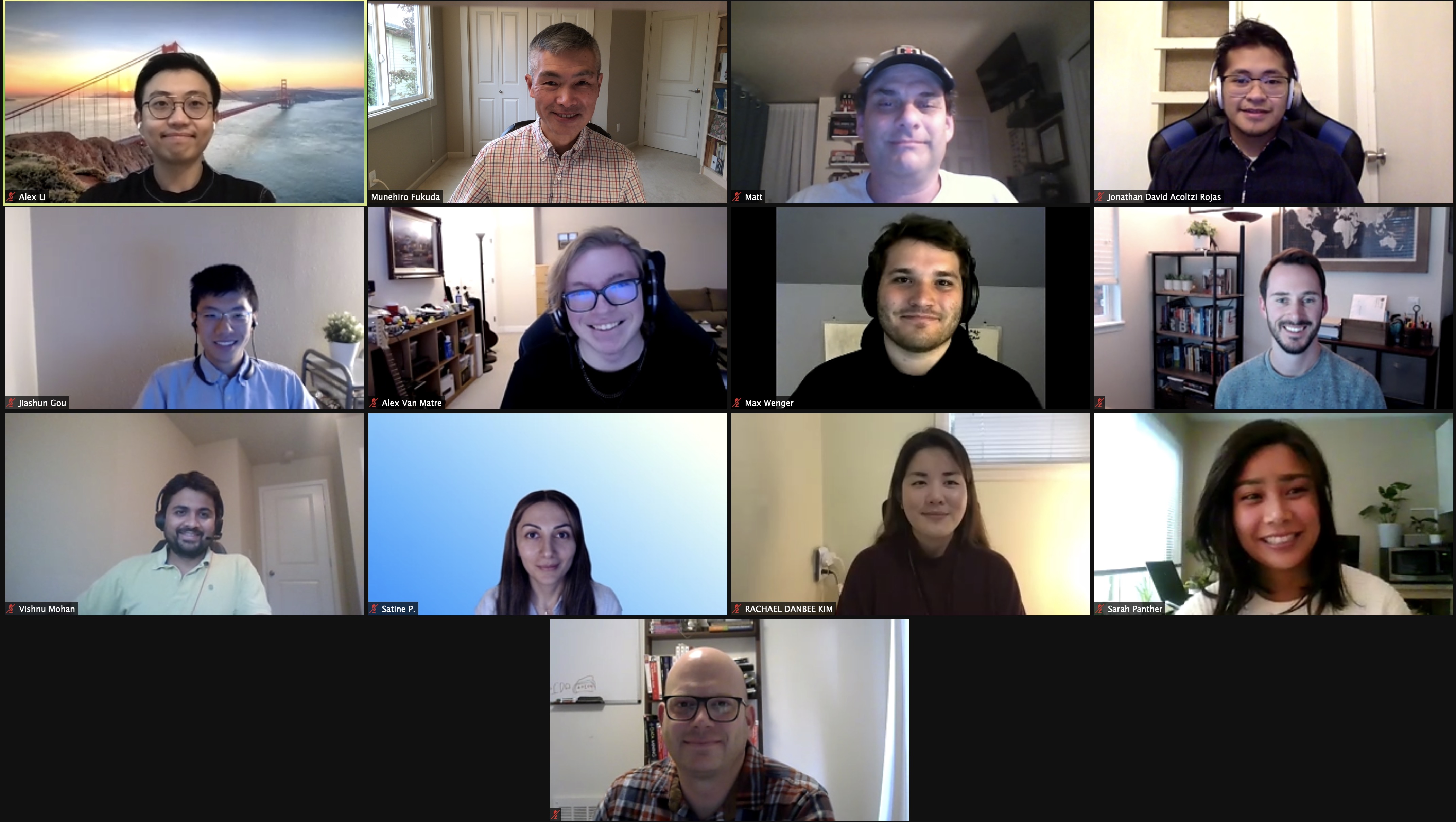 2020
2019